About Me
Austin Courtney
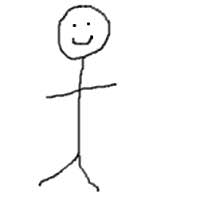 Austin Courtney 11/6/2013
Born April 30th, 1999 (14 years old)
Grew up in Martinton, IL
Now live in St. Anne, IL
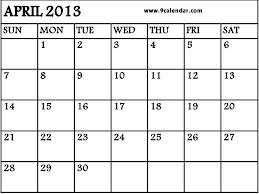 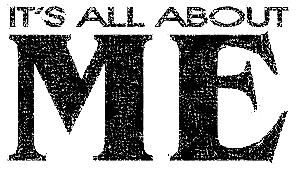 History
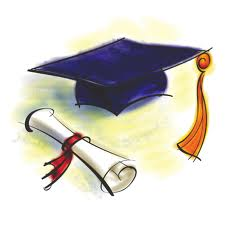 Education
Donovan Jr. High Graduate
3.2-4.0 GPA throughout my life
Now attending St. Anne Comm. High School (Freshman)
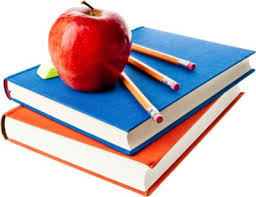 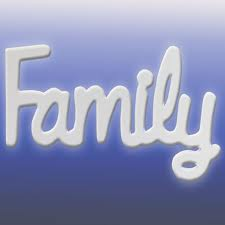 Family
Live with my mom, sister, aunt and uncle
Only one sibling, my 6 yr. old sister Emily
Lots of farm animals and pets
Lots of grandparents, cousins, and aunts and uncles
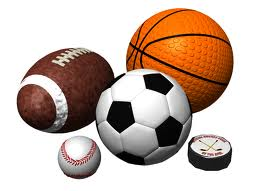 Likes
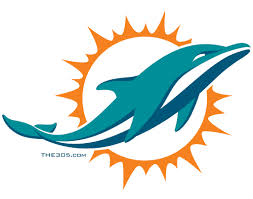 Sports
Football, Baseball, Basketball, Soccer
Miami Dolphins, Miami Heat, White Sox
Food
Pizza
Spaghetti
McDonald’s
Video Games
Any sport games or Call Of Duty
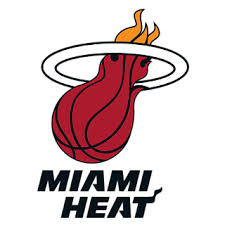 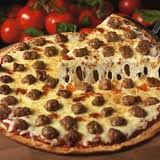 Dislikes
People who explain things multiple times
Doing chores/cleaning
Vegetables (besides corn)
Waking up early
Homework
The Patriots
Cocky people
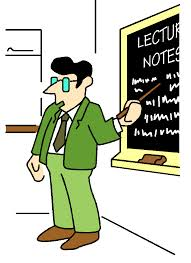 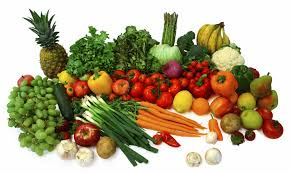 Short-Term Goals
Pass every class with an A
To not have to take finals
Begin looking for Colleges
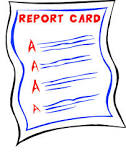 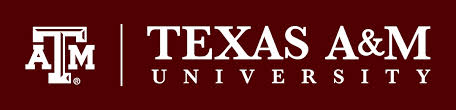 Long-Term Goals
Go to Miami to see a Dolphins and Heat game
Visit a foreign country
Graduate College and get a great job
Provide for myself and family if I have one
Meet Will Smith, Kevin Hart, and LeBron James
Never get any kind of ticket
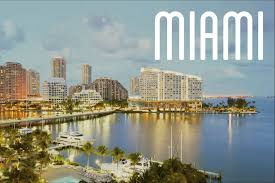 Quotes
“Character is like a tree and reputation is like a shadow. The shadow is what we think of it; the tree is the real thing.” –Abraham Lincoln
“You can tell the greatness of a man by what makes him angry.” –Abraham Lincoln
“Never stop searching, because what you are looking for may be right around the corner.” -Me
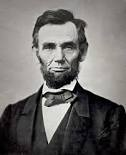 To-Do list
Learn how to make myself better as a person
Do more to help others around me
Sleep
Work hard
Be remembered in the future
Be ME
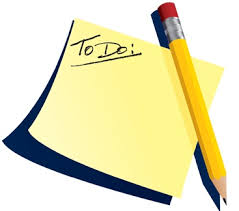